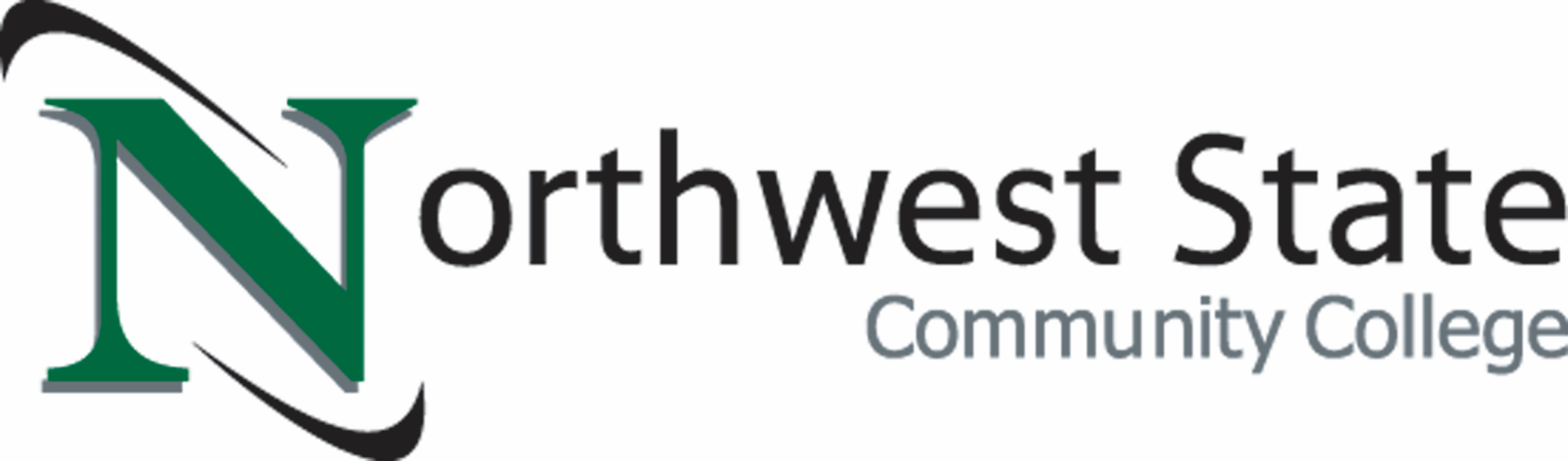 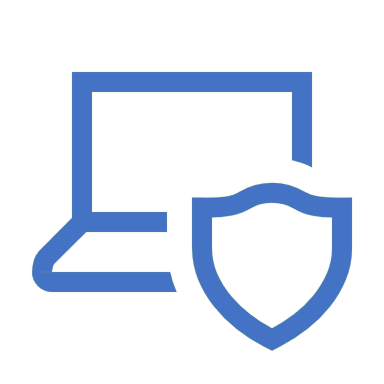 Metasploit Basics
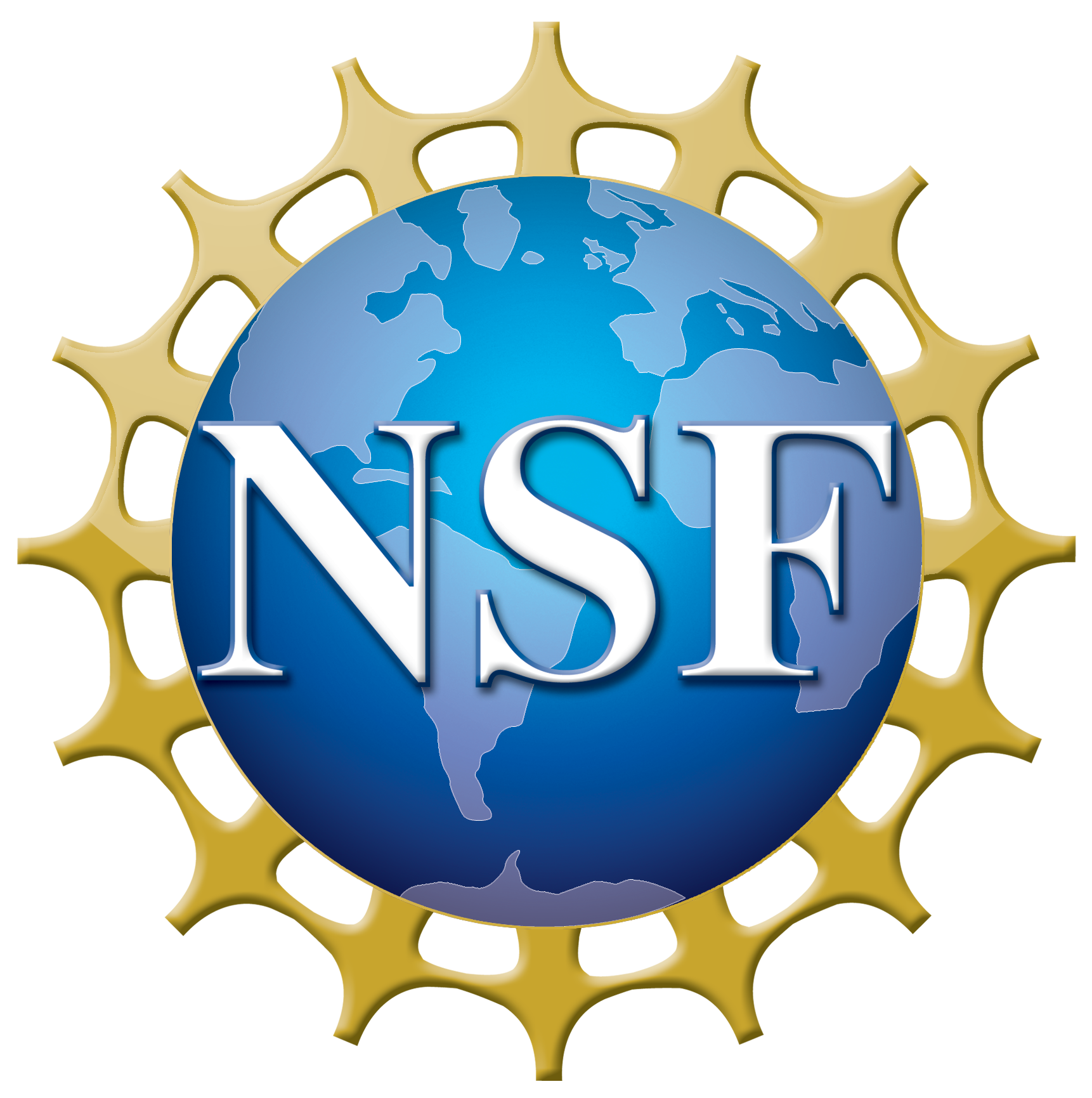 Made possible through support from the National Science Foundation (NSF) award number 1800929
Objectives
Explain Metasploit’s Purpose.
Define Metasploit Terminology.
Discuss Basic Metasploit Usage.
Demonstrate Basic Metasploit Usage.
Metasploit Overview
Metasploit is a Ruby based, open-source framework designed to provide a consistent and easily expandable way to use security tools and exploits
Used by black and white hat security professionals
This tool should NOT be used in a production environment!
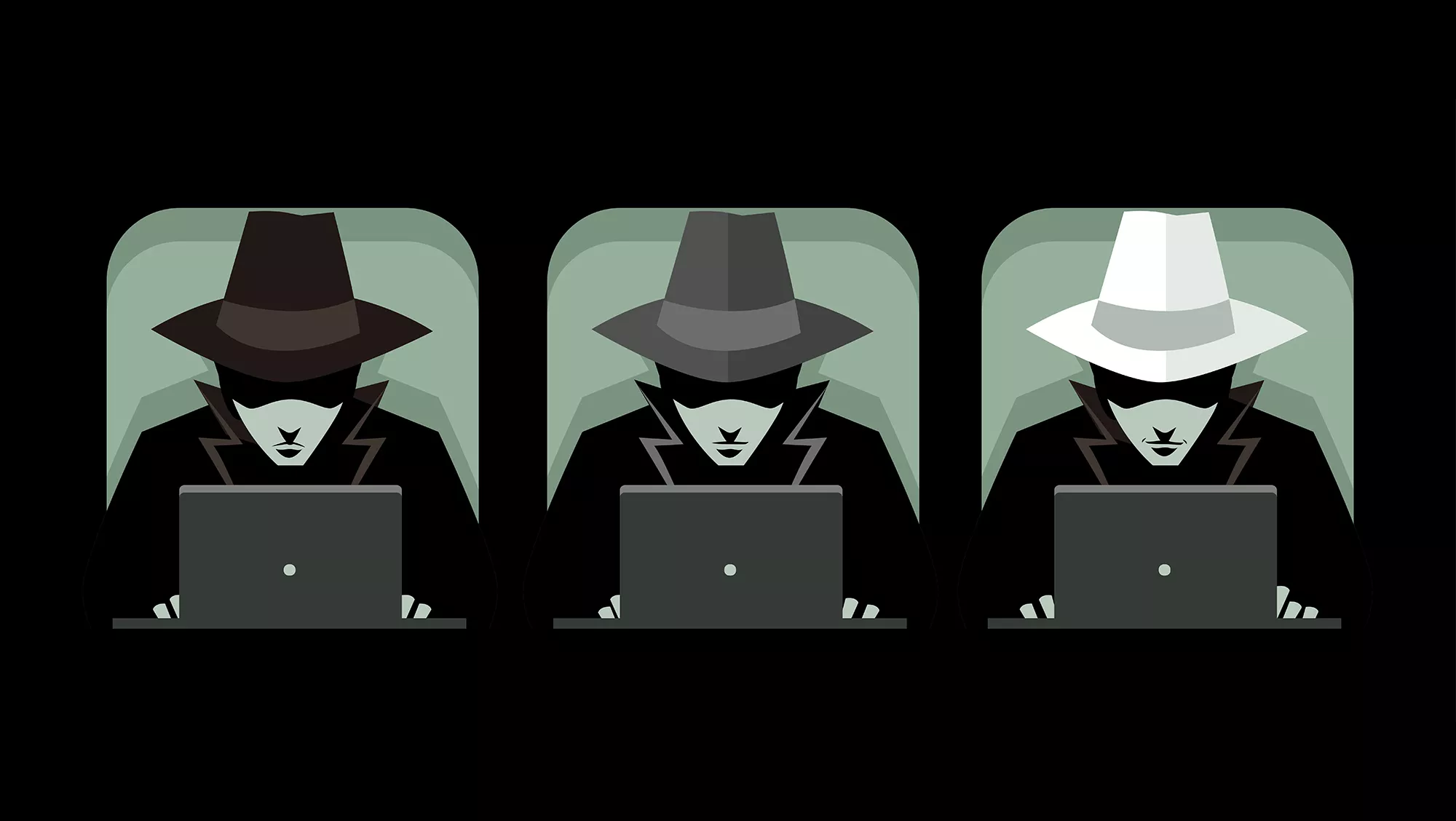 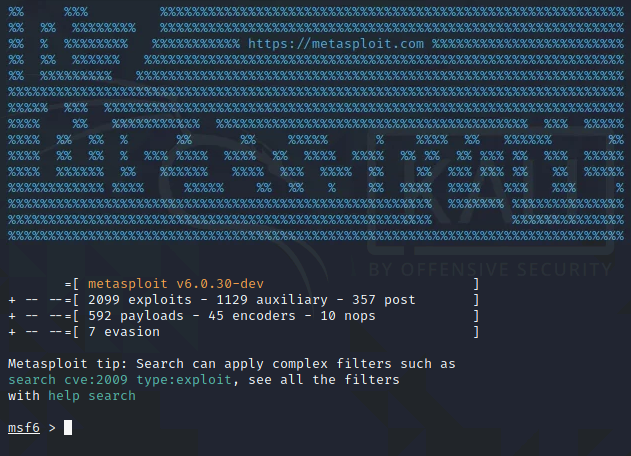 Metasploit Terminology
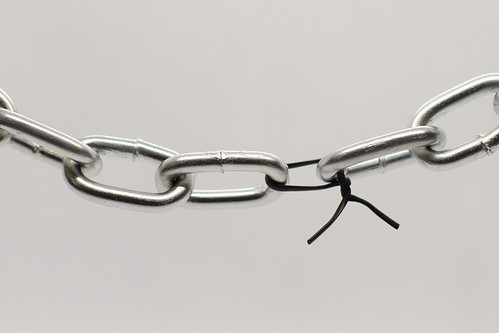 Vulnerability – A security flaw in software or hardware that may be susceptible to exploitation.

Exploit – The act of taking advantage of a vulnerability.

Payload – The module that will execute when the exploit is successful.
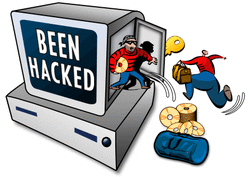 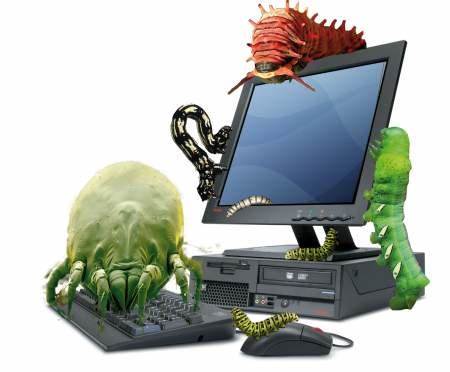 Basic Metasploit Process
Find Vulnerability
Load Module
Set Options
Select Payload
Set Options
Exploit
Find Vulnerability
Metasploit is primary designed to exploit vulnerabilities 
Metasploit contains tools that can be used to discover systems and vulnerabilities
db_nmap
Version of nmap that saves results to a database
Connect
Built in ncat program
Metasploit is designed to interface with a database to allow you to save your work
Metasploit passes any commands it doesn’t recognize to the local operating system
Load Module
Modules are Ruby scripts that plug into then extend Metasploit's functionality
Exploits are modules that use payloads
Search is a useful command used to locate available modules
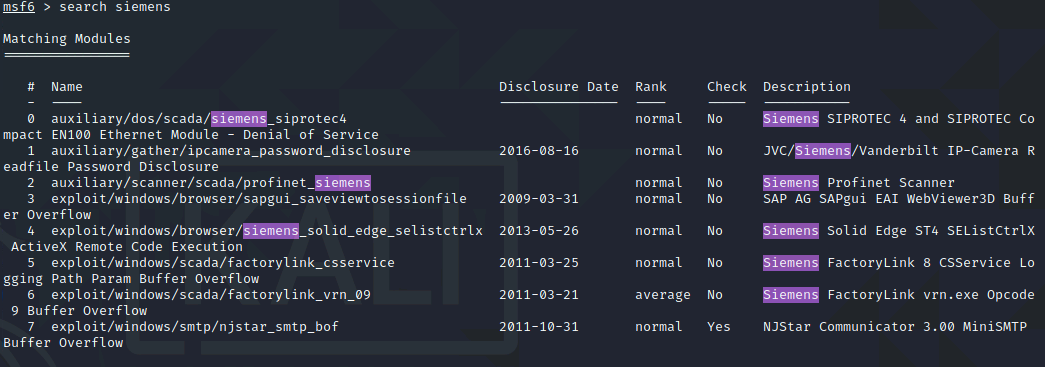 Exploit Options
Options control what and how Metasploit module's function
Common module options:
RHOSTS – Remote host (the host being targeted)
RPORT – Remote port (the port being targeted)
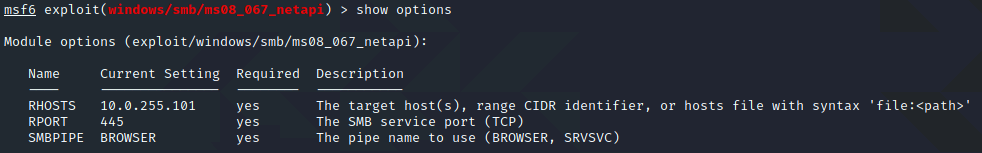 Payload Type
There are many types of payloads
bind – Establish a connection from the local system to the remote system
reverse_bind – Establish a connection from the remote system to the local system
Normally used when a firewall prevents direct access to the remote system
meterpreter – Fileless shell replacement software for Windows (uses dll injection)
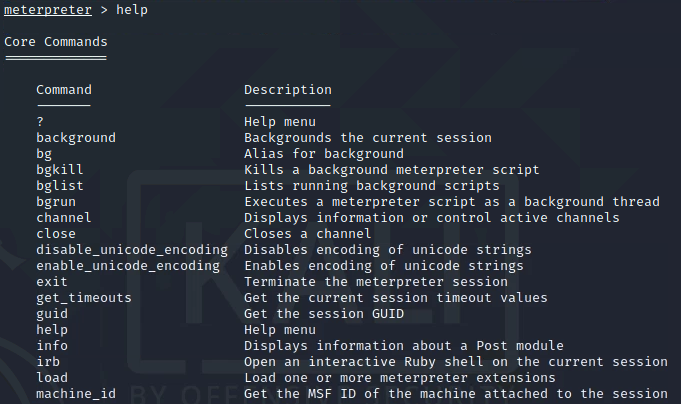 Payload Options
Options control what and how Metasploit payload’s function
Common module options:
LHOST – Local host (the host performing the attack)
LPORT – Local port (the port on the local system that will accept the connection from the target)
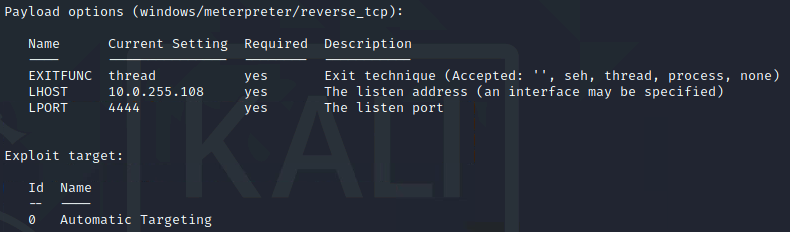 Exploit the Target
Once the module is loaded, the payload selected and the options set type exploit or run to activate the module
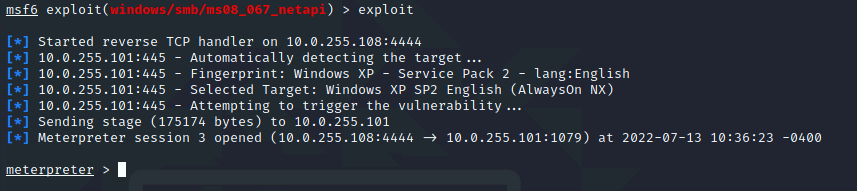 For More Information
For further information go to https://www.nl.northweststate.edu/camo or contact:
Tony Hills – thills@northweststate.edu – 419-267-1354
Sarah Stubblefield – sstubblefield@northweststate.edu – 419-267-1512
Mike Kwiatkowski – mkwiatkowski@northweststate.edu – 419-267-1231
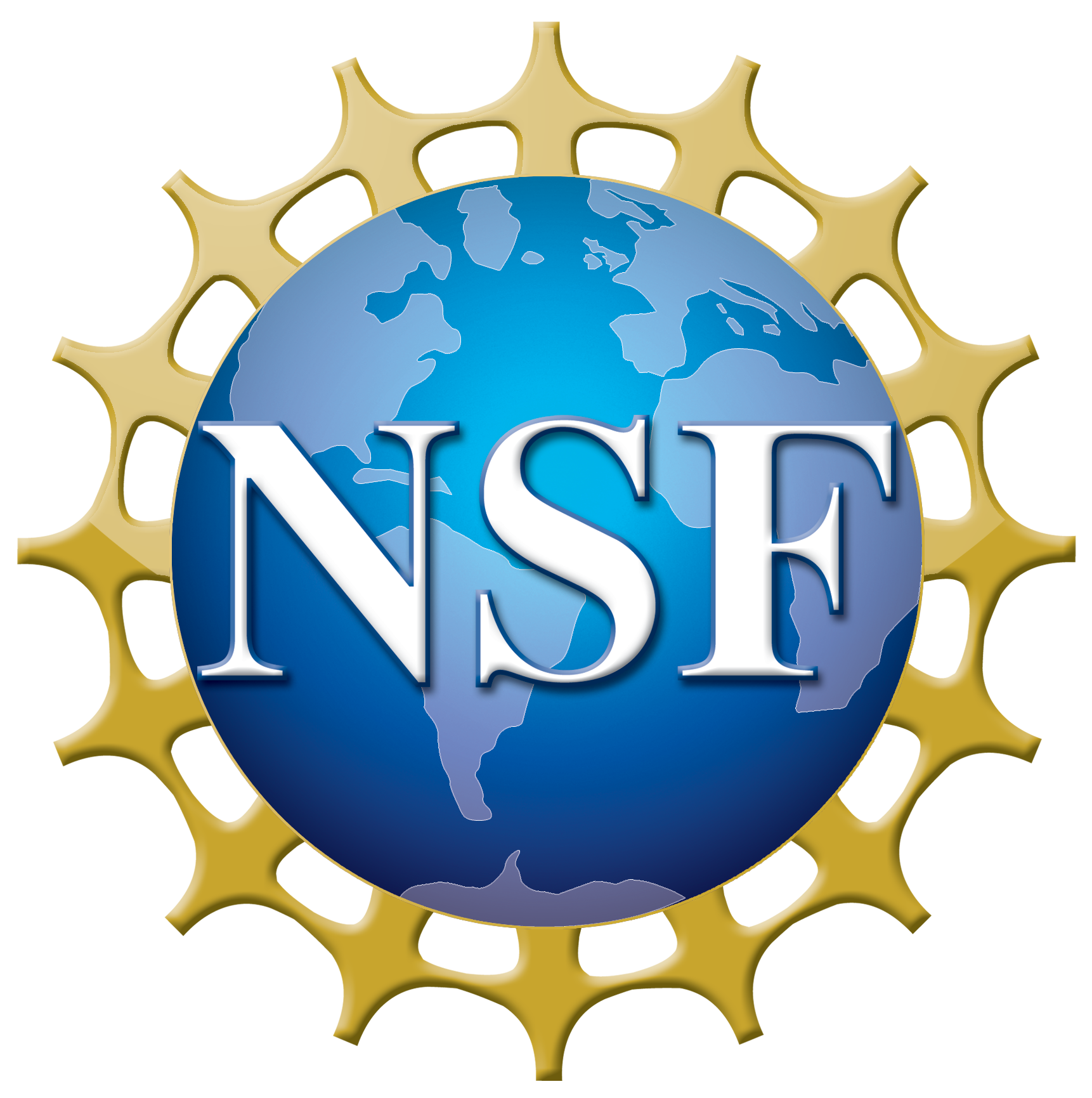 Made possible through support from the National Science Foundation (NSF) award number 1800929